MPA Steering Committee
Meeting 4: Subcommittee Recommendations
Iowa Solutions for Aging with Independence and Longevity (IA SAIL): Multisector Plan for Aging, Including Aging with Disabilities (MPA)
July 24, 2024
[Speaker Notes: Nina]
Meeting Logistics: Zoom Navigation
Please ensure your mic is muted when you are not speaking during the meeting. This can be found in the far-left corner of your screen.
To ask a question, please hit the “raise hand” button under the “Reactions” button
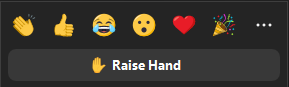 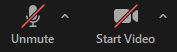 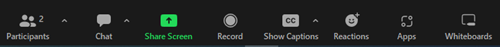 Chat button can be found here.
Click the “CC’ button” for closed captioning.
2
[Speaker Notes: Emily]
Meeting Logistics
3
[Speaker Notes: Emily]
Agenda
4
[Speaker Notes: Nina]
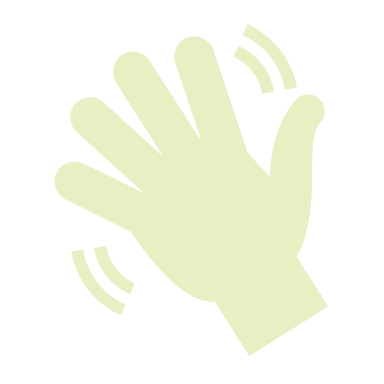 Welcome and Introductions
5
[Speaker Notes: Nina]
Steering Committee Members
Aimee Barritt, Iowa State Association of Counties
Brad Anderson,  American Association of Retired Persons (AARP) Iowa
Dr. Brian Kaskie, University of Iowa – Health Management and Policy
Caitlin Owens, Iowa’s University Center for Excellence in Developmental Disabilities (UCEDD)
Cecilia Martinez, OneIowa
Daniel Garrett, Iowa Housing Partnership
Di Findley, Iowa CareGivers
Doug Bickford,  Alzheimer’s Association – Iowa Chapter
Erin Ulrich, Iowa Rural Health Association
Dr. Harleah Buck, Csomay Center for Gerontological Excellence
Greg Fier, Olmstead Consumer Task Force
Jeanne Fitzgerald, Iowa Association of Councils of Government
Karen Mackey, Tribal Representative, Human Rights, City of Sioux City
Katherine Riley Harrington, Iowa Community Action Association
Kay Fisk, Older Iowans Legislature
Linda Hildreth, Iowa Area Agency on Aging Association
Nichole Moore, Iowa Association of Councils of Government
Paige Yontz, AARP Iowa
6
[Speaker Notes: Nina]
Steering Committee Members
Anne Crotty, Office of Health Equity
Brooke Lovelace, Iowa Developmental Disabilities Council
Emma Simmons, Iowa Transportation Coordination Council
Dr. Robert Kruse, Iowa HHS – Division of Public Health
Jeff Berckes, Office of the Chief Information Officer (OCIO)
Jill Lange, Iowa HHS – Division of Community Access
Jill Myeres-Geadelmann, Iowa HHS Division of Public Health
Jonn Durbin, HHS – Division of Administration
Julie Johnson, Iowa Department of Transportation
Kasey Lee, Iowa Department of Transportation
Kathleen Meradith-Eyers, Iowa Department of Transportation
Kimberley Walford, Department for the Blind
Kevin Gabbert, Iowa HHS – Division of Behavioral Health
Latisha McGuire, Iowa HHS – Iowa Medicaid
Melissa Gillett, Iowa Department of Transportation
Sally Kreamer, Department of Corrections
Sara Bath, Department of Workforce Development
Sonya Streit, Iowa HHS – Division of Strategic Operations
Commandant Todd Jacobus, Iowa Department of Veteran Affairs
Trisha Gowin, Iowa HHS – Division of Family Well-Being & Protection
Zach Rhein, Iowa HHS – Division of Aging and Disability Services
7
[Speaker Notes: Nina]
Steering Committee Support
Eugenia Kendall,  Iowa Health and Human Services (HHS) – Division of Aging & Disability Services MPA Project Manager
Emily Eppens, Iowa Health and Human Services (HHS) – Communications Manager
Marisa Luera, Sellers Dorsey, Director
Meredith Wurden, Sellers Dorsey, Senior Strategic Advisor
Jennie Costilow, Sellers Dorsey,  Associate Director
Nina Ramiah, Sellers Dorsey, Senior Consultant
[Speaker Notes: Nina]
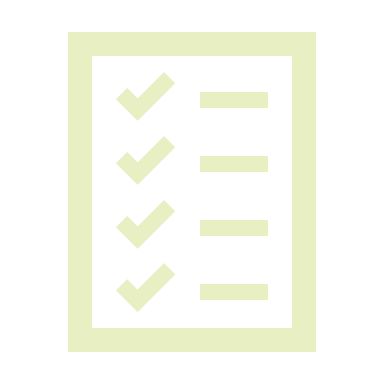 Work Completed to Date
9
[Speaker Notes: Eugenia]
MPA Steering Committee & Subcommittee Timeline
10
[Speaker Notes: Eugenia]
Town Hall Schedule
[Speaker Notes: Eugenia]
MPA Updates
[Speaker Notes: Eugenia]
Subcommittee Activities
13
[Speaker Notes: Eugenia]
Subcommittees
14
[Speaker Notes: Eugenia]
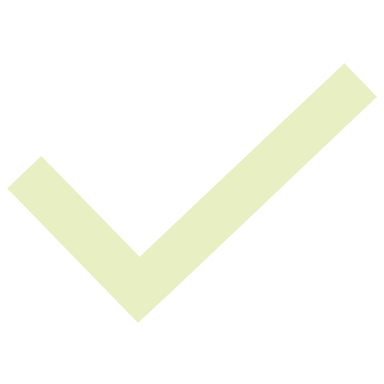 Subcommittee Recommendations
15
[Speaker Notes: Marisa]
Plan for Discussion
16
[Speaker Notes: Marisa]
Aging in Place– Goal 1
Aging in Place– Goal 2
Aging in Place– Goal 2
Aging in Place– Goal 3
Aging in Place– Goal 3
Aging in Place– Goal 3
Aging in Place– Goal 4
Aging in Place– Goal 4
Aging in Place– Goal 5
Aging in Place– Goal 6
Aging with Economic Security – Goal 1
Aging with Economic Security – Goal 2
Aging with Economic Security – Goal 2
Aging with Economic Security – Goal 2
Aging with Economic Security – Goal 2
Aging with Economic Security – Goal 3
Aging with Economic Security – Goal 4
Discussion
34
[Speaker Notes: Marisa/All]
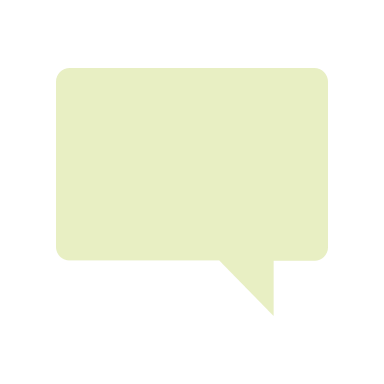 Public Comment
35
[Speaker Notes: Eugenia]
Subcommittee Debrief
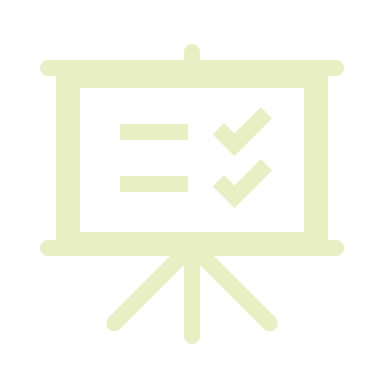 36
[Speaker Notes: Marisa]
Subcommittee Debrief
What about the process did you think went well (i.e. time allotted to meet, capture tool, number of members etc.)? 

What, if anything, would you recommend doing differently?

What are lessons learned?

Anything else you would like to share about the overall process?
[Speaker Notes: Marisa]
Next Steps
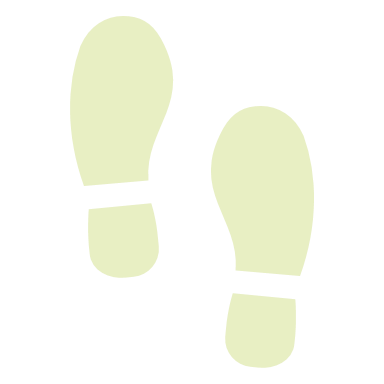 38
[Speaker Notes: Eugenia]
Upcoming Meetings
[Speaker Notes: Eugenia]
Next Meeting’s Vote
The Steering Committee will vote on the entire recommendations package.
Voting will take place at the end of the meeting through roll call.
Yes, no, or abstain.
Simple majority of those present will approve recommendations package.
Recommendations will be folded into the MPA in addition to community survey results, focus groups, town hall feedback, and agency interviews.
[Speaker Notes: Eugenia]
Questions?
Contact:
Eugenia Kendell, eugenia.kendell@hhs.iowa.org 
Emily Eppens, eeppens@dhs.state.ia.us
41
[Speaker Notes: Eugenia]